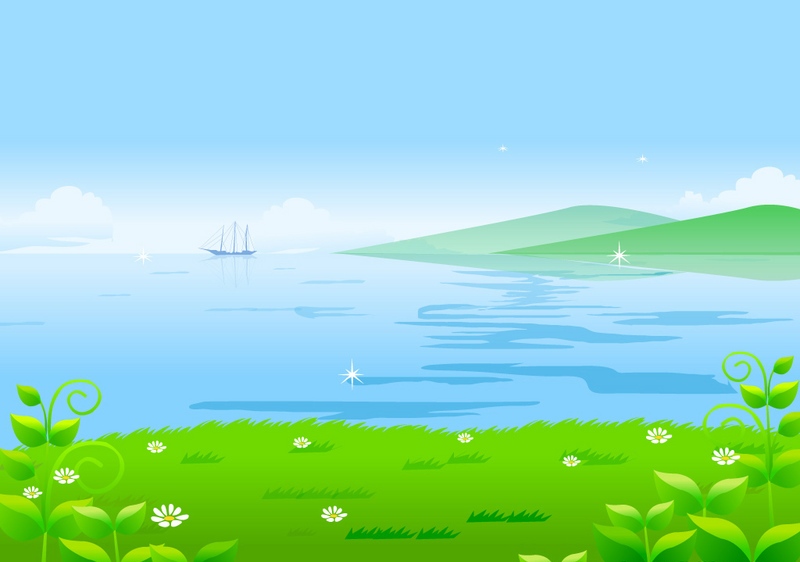 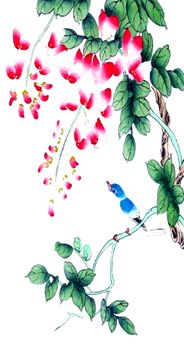 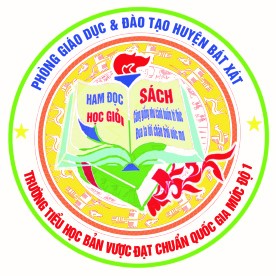 PHÒNG GIÁO DỤC VÀ ĐÀO TẠO BÁT XÁTTRƯỜNG TIỂU HỌC BẢN VƯỢC
TIẾNG VIỆT lớp 2
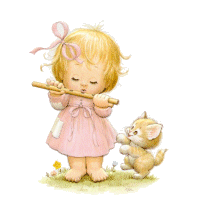 Giáo viên: Trần Thị Thanh
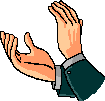 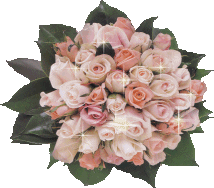 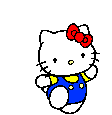 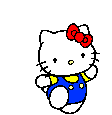 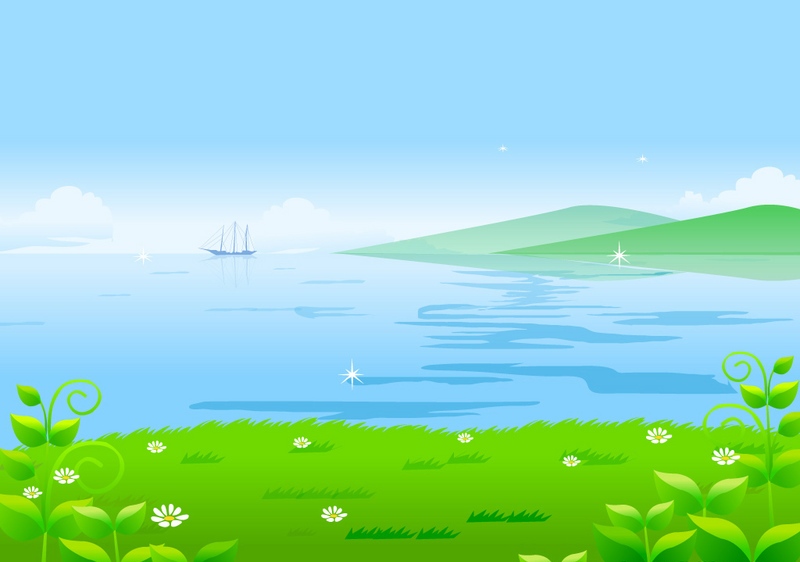 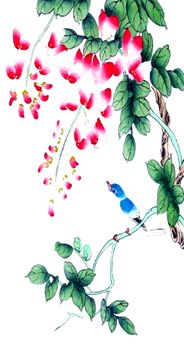 Khởi động
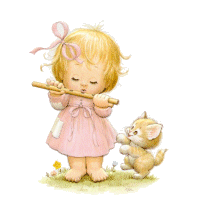 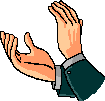 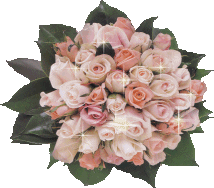 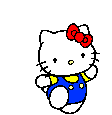 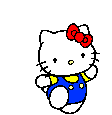 Thứ Tư ngày 9 tháng 3 năm 2022
Tiếng Việt ( Tập đọc)
Bài 20: Từ chú bồ câu đến in- tơ- nét ( Tiết 2)
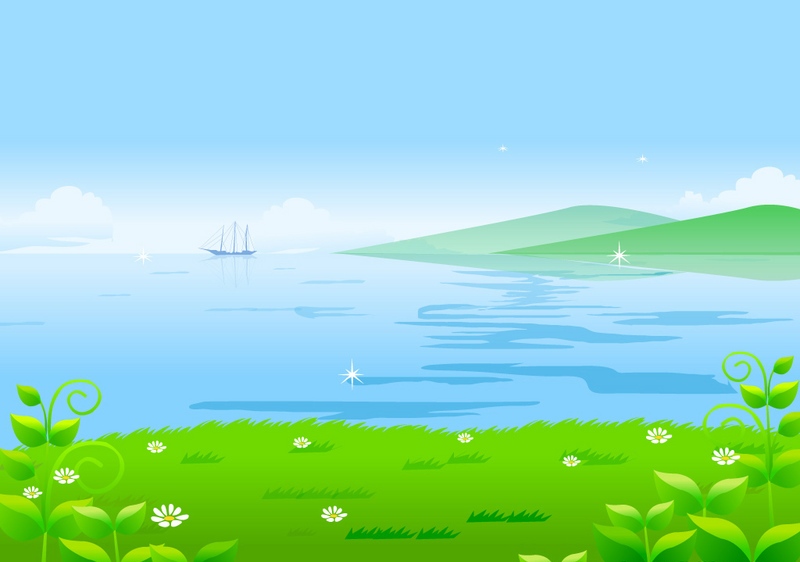 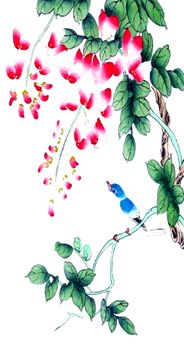 Trả lời câu hỏi
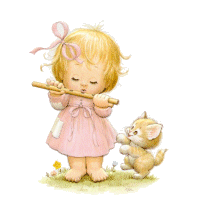 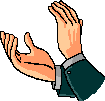 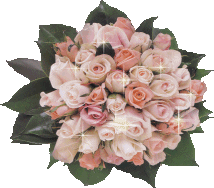 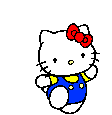 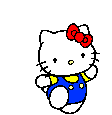 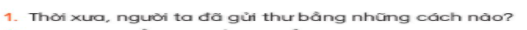 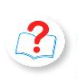 Thời xưa, người ta huấn luyện bồ câu để đưa thư hoặc bỏ thư vào những chai thủy tinh.
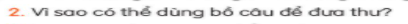 Vì bồ câu nhớ đường rất tốt. Nó có thể bay qua một chặng đường dài hàng nghìn cây số để mang thư đến cho người nhận.
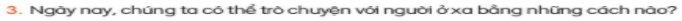 Ngày nay chúng ta có thể viết thư, gọi điện hoặc trò chuyện qua in –tơ-nét.
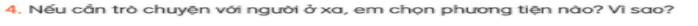 * Bài tập đọc cho em biết điều gì?
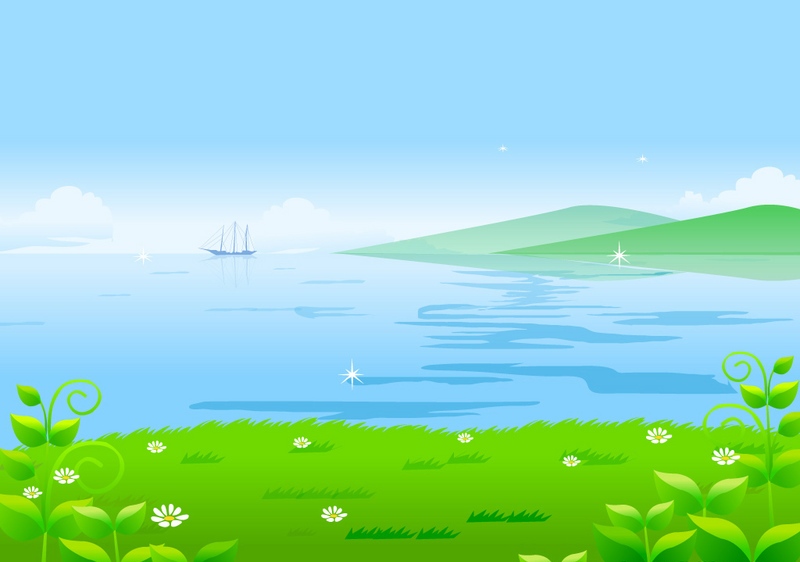 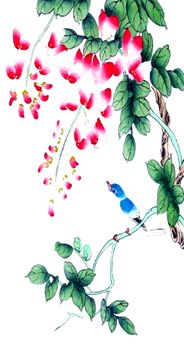 Luyện đọc lại
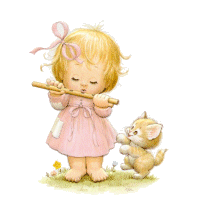 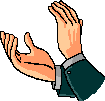 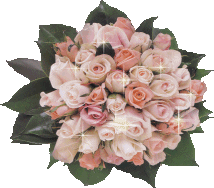 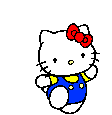 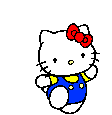 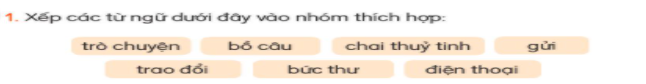 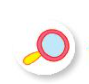 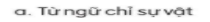 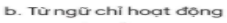 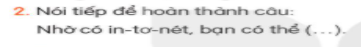 nói chuyện được với người ở xa.
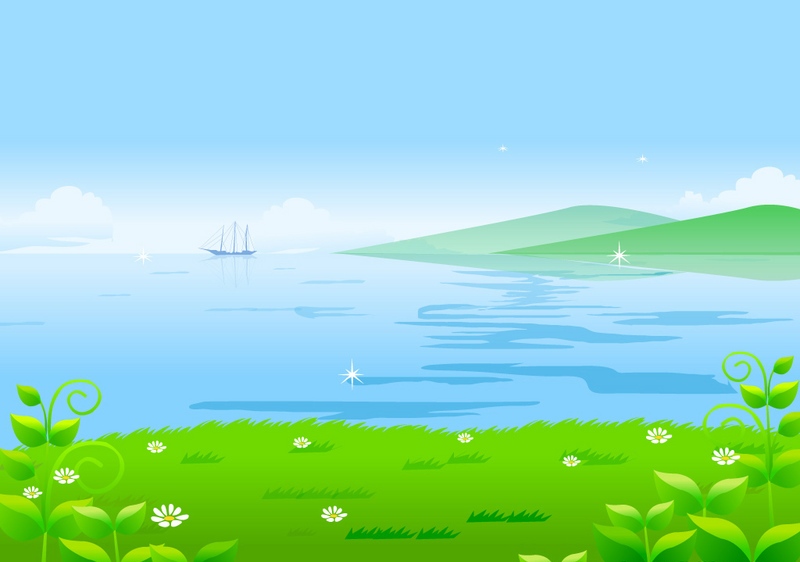 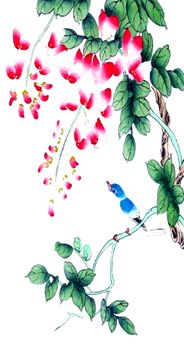 Củng cố
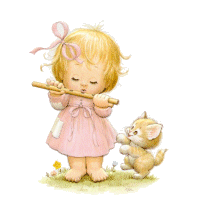 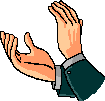 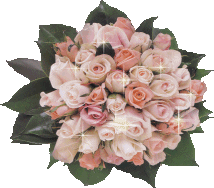 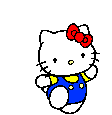 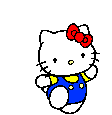 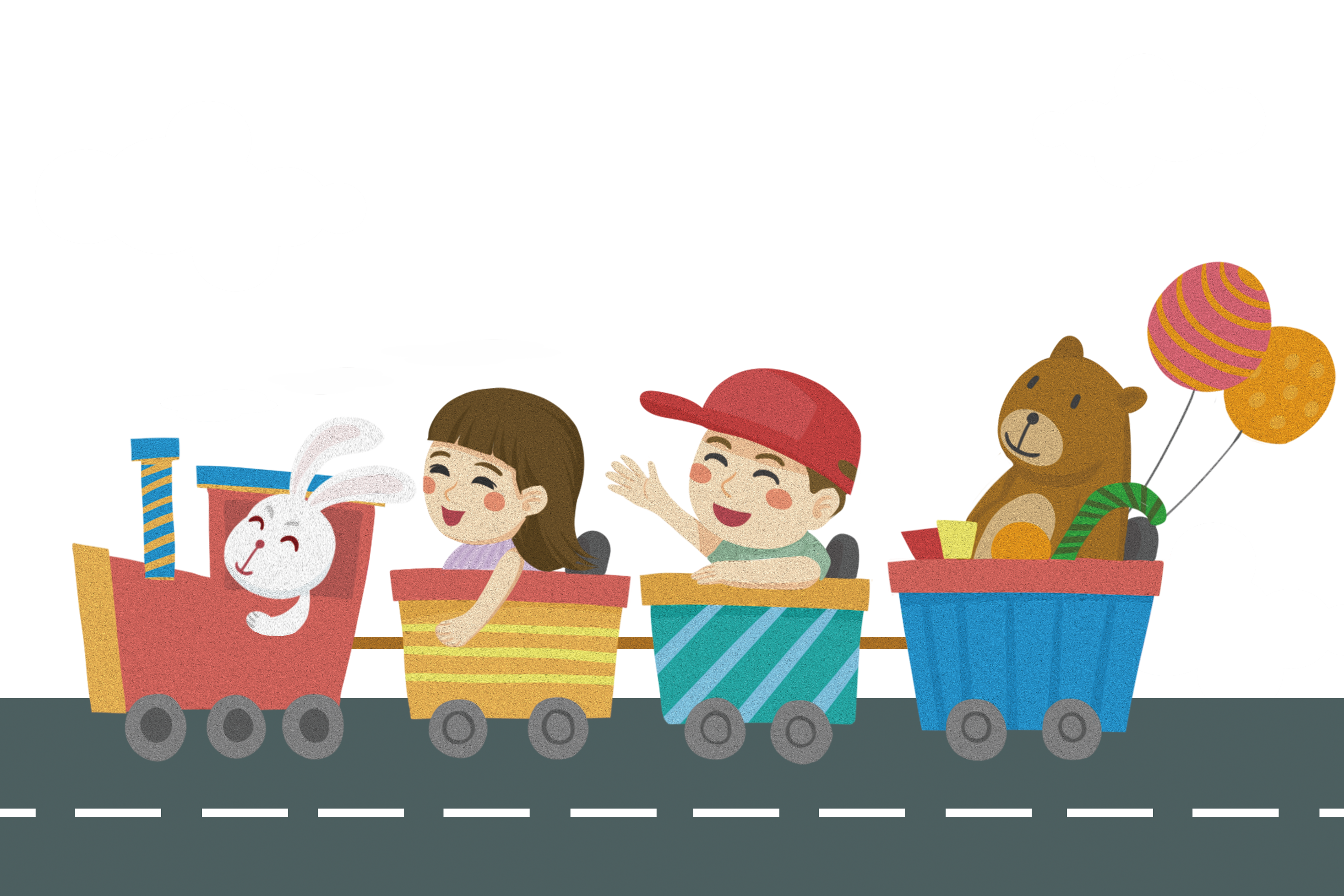 CHÀO TẠM BIỆT